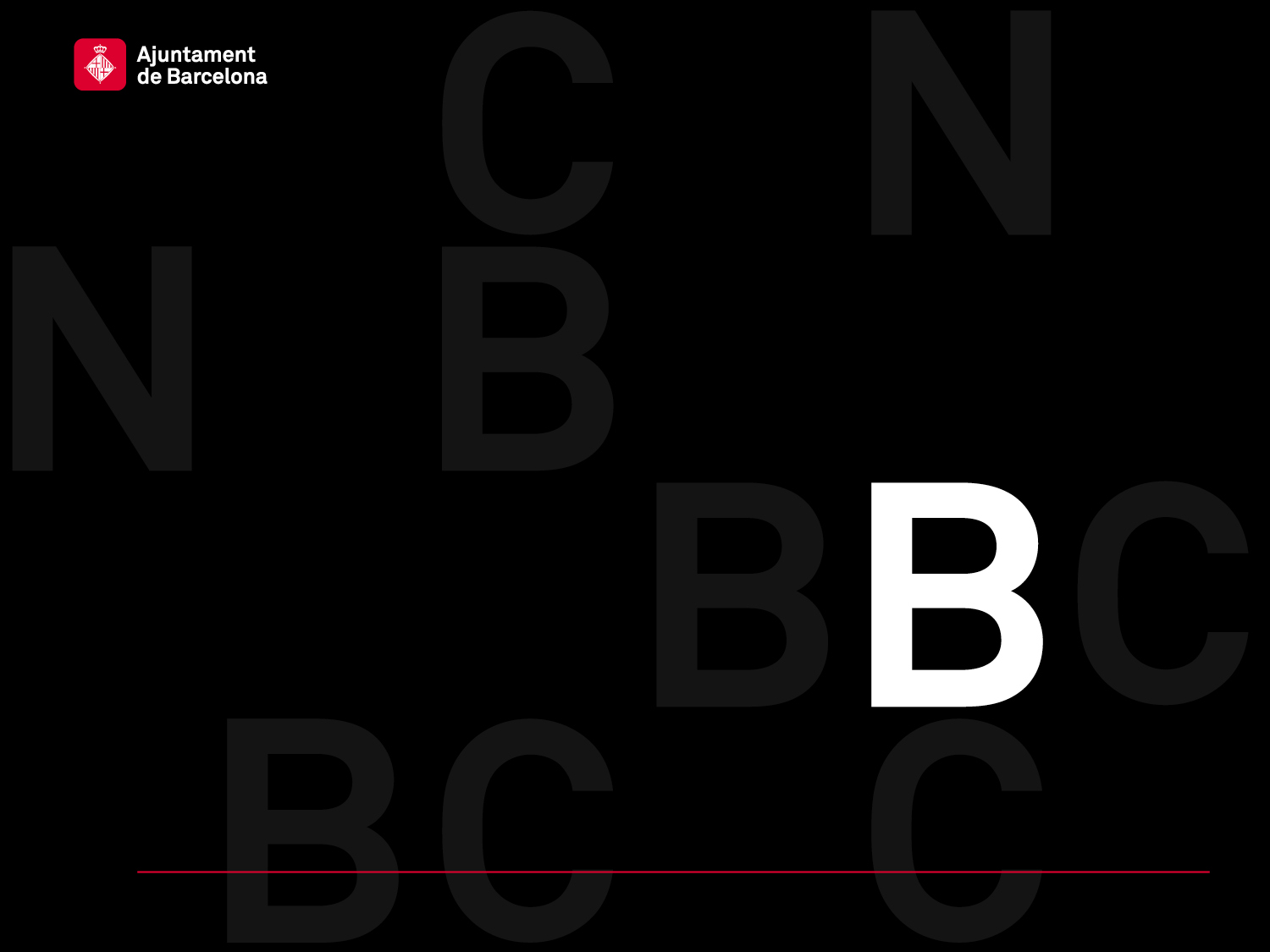 ROOFTOP GARDENS, THE SOCIAL DIMENSION OF A HORTICULTURE PROJECT 


 




The Municipal Institute for People with disabilities

Barcelona City Council




 

		                                             			1
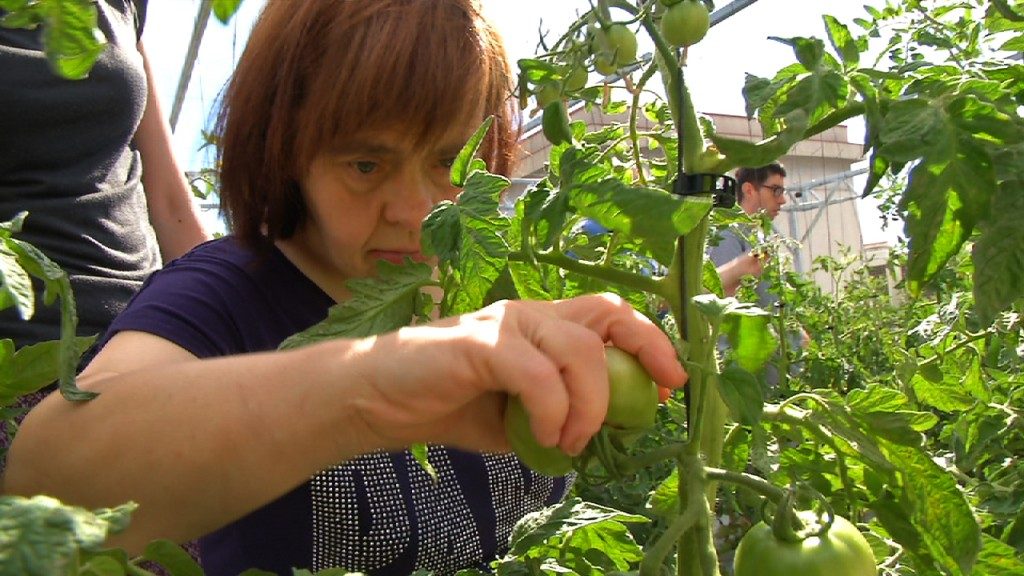 [Speaker Notes: Benvinguda … 

We have come to present a project that we think is important because it joins together in a single initiative technology for environmentally friendly gardening and social policies. 

We are kind of “foreigners” in this congress because we come from a very different area of work. We work in the promotion of people with disabilities.   It’s for this reason that we think it is important to explain a little about who we are, our job in the city of Barcelona and how we ended up at this congress today.]
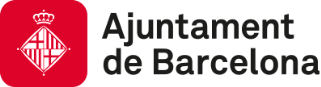 Project Background
18 plots of land for NGO of people with intellectual disabilities and/or mental disorders.
Barcelona as a high density city without the possibility of new ordinary plots. 
2016 saw the start of the rooftop gardening experience for NGOs of people with disabilities.
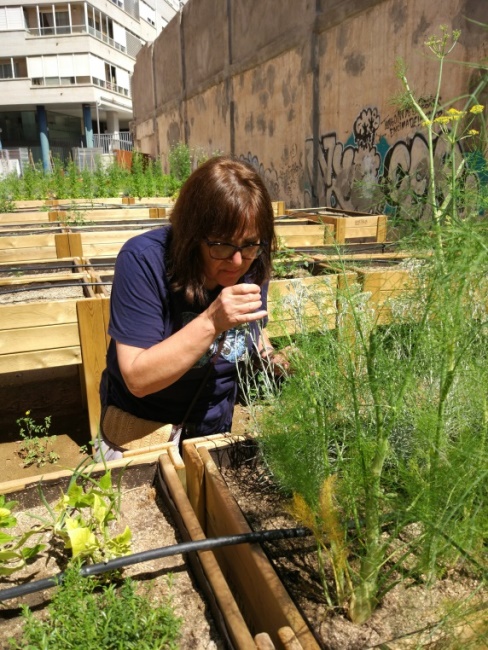 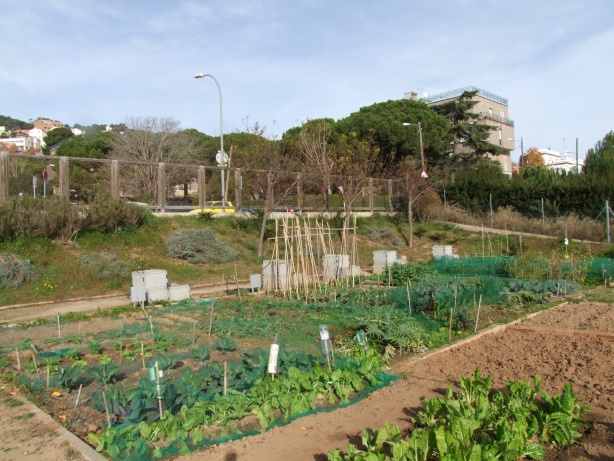 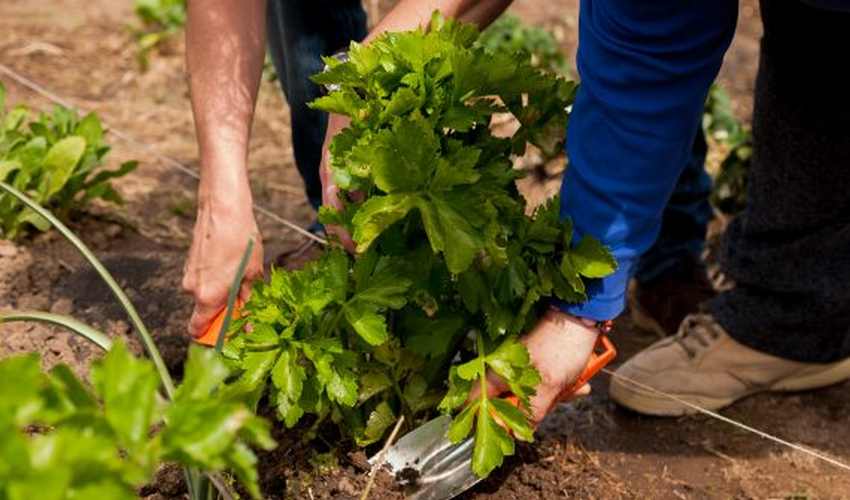 [Speaker Notes: - Possible explicació  de formacio i  acollida de les entitats]
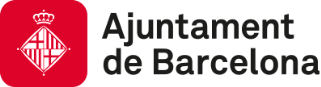 Main goals
The project consists of entities of people with disabilities managing hydroponic urban gardens on rooftops of municipal facilities.
Main goals of the project:
The promotion of people with disabilities in an area that brings benefits in different aspects (leisure, training, relationships, etc.).
Making use of disused spaces like the rooftops of municipal buildings 
Contributing through these projects to creating a greener city.
Innovating in the management of water and soil in the city to obtain sustainable quality produce.
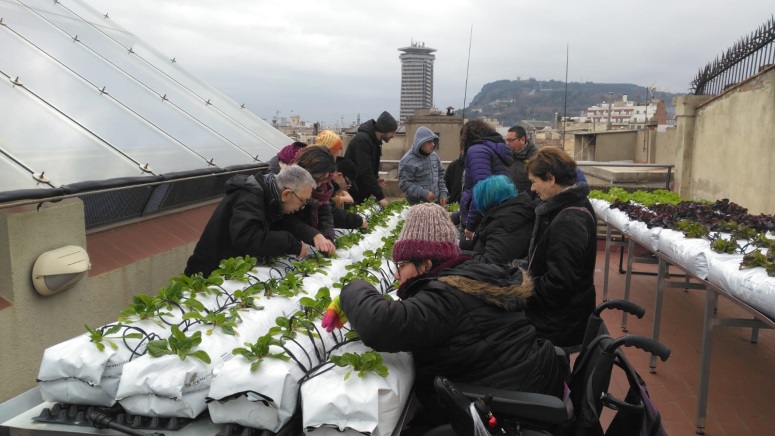 Implementation
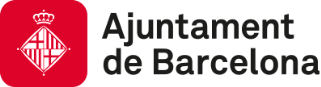 April 2016 saw the start of the first rooftop garden project with NGOs of people with intellectual disabilities. 

2.     Since 2016, the project has grown up to 10 different plots in rooftops
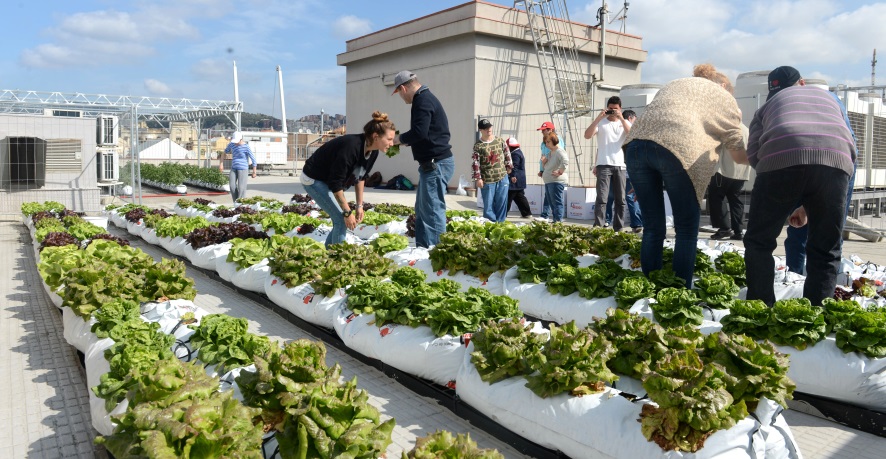 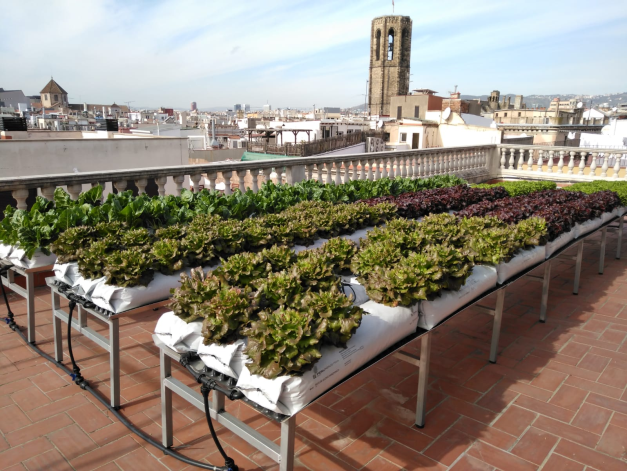 [Speaker Notes: Explicar que hi ha una coordinació i un estudi previ per part de riscos laborals i del servei tècnic especialitzat del Districte.]
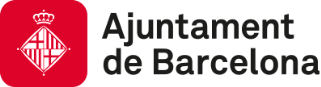 Implementation
Different  profiles of  disabilities participate in the project

4.    In January  2020, first  “spin-off” of  the project.   Construction of  a vertical structure allotment in a school.
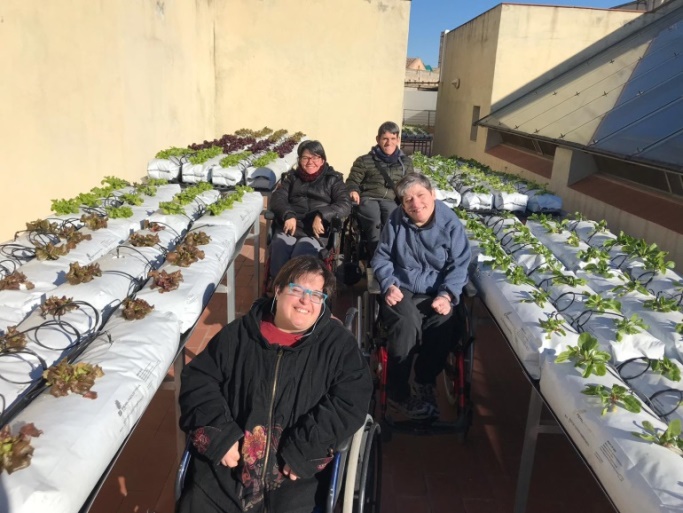 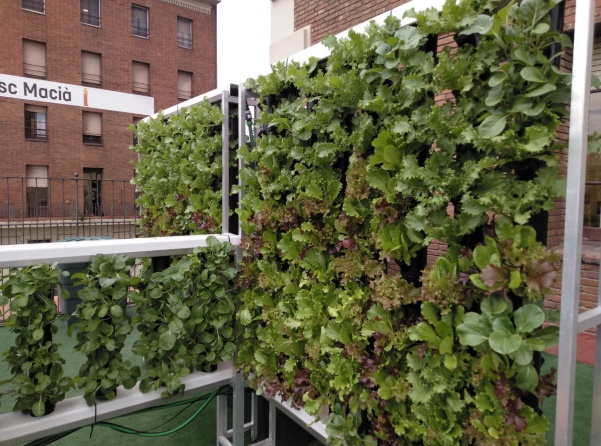 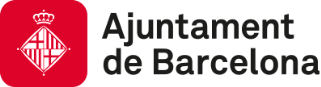 Some General Data
Different profiles of the people with disabilities 
Various ONG share each allotment attending 1 day a week.
Type of crops: green vegetables, aromatic plants (14  different varieties)
Total  production in 2020: 3590 Kg  of fresh  food.
Most  of the production is given away  to  social canteens and  food banks.
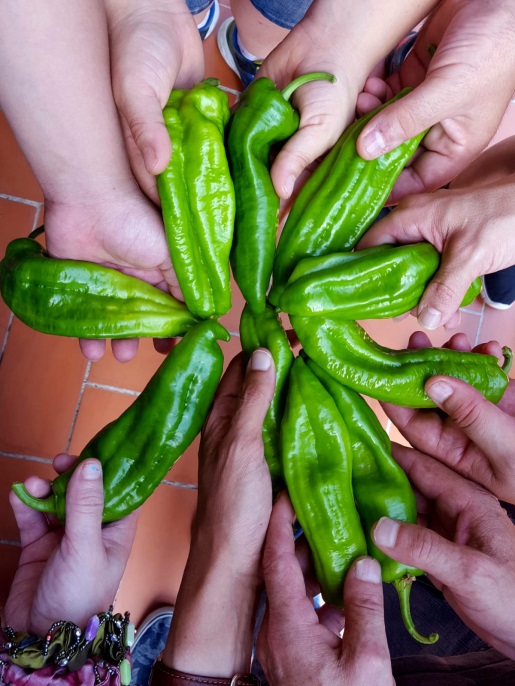 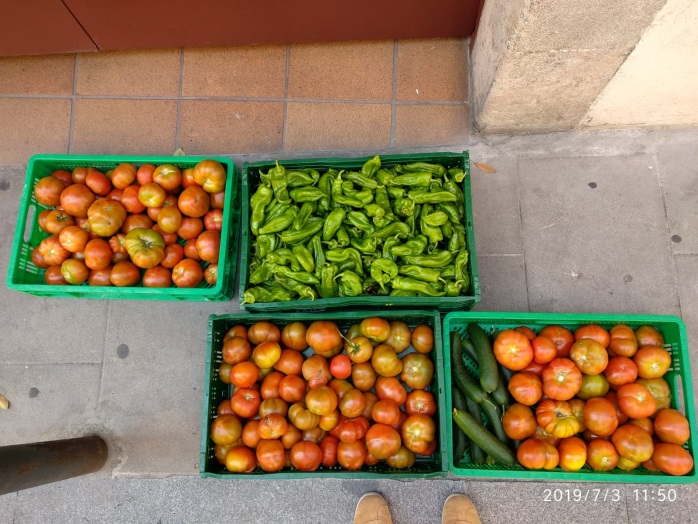 Stakeholders
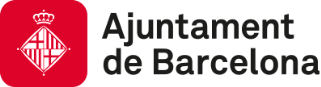 Networking: participation of different professional profiles from the “third sector” and public administration. 

21 participating NGOs of people with disabilities 

Number of participants :
Year 2023:  250 farmers
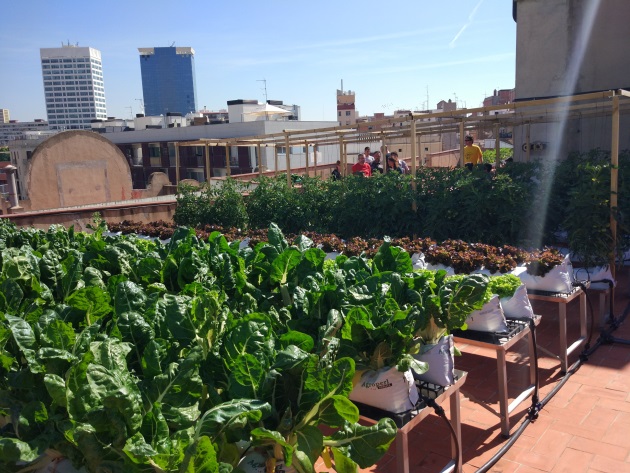 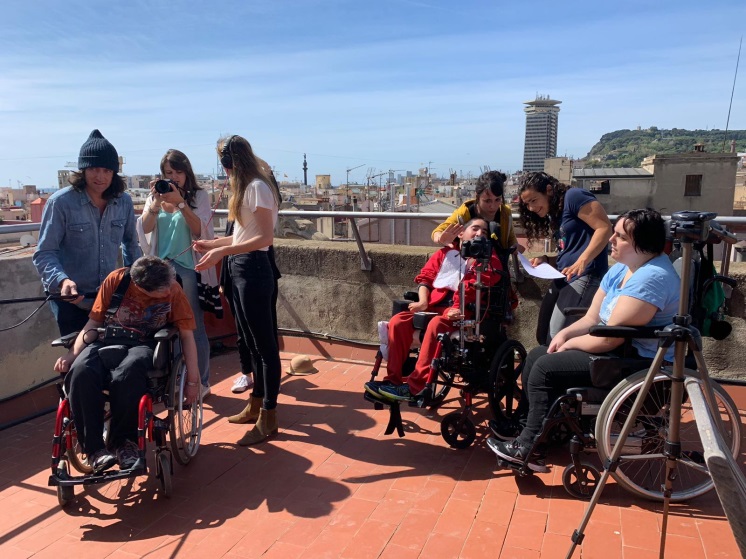 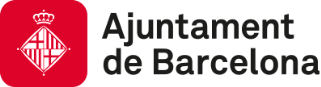 Stakeholders
Other relevant players:
Different departments of  Barcelona City  Council hosting gardens.
Enterprises in charge of  the technical tracking, teaching and assessment.
Social canteens and Food Banks of the nearby territory 
Derivative academic research
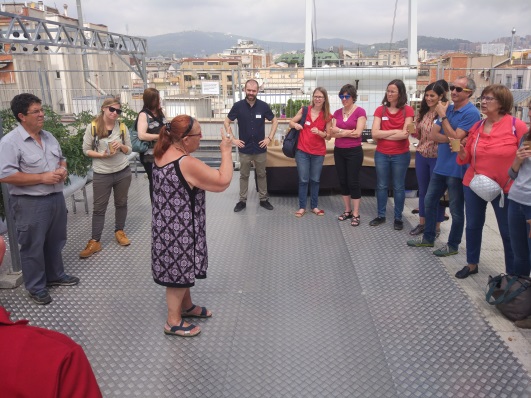 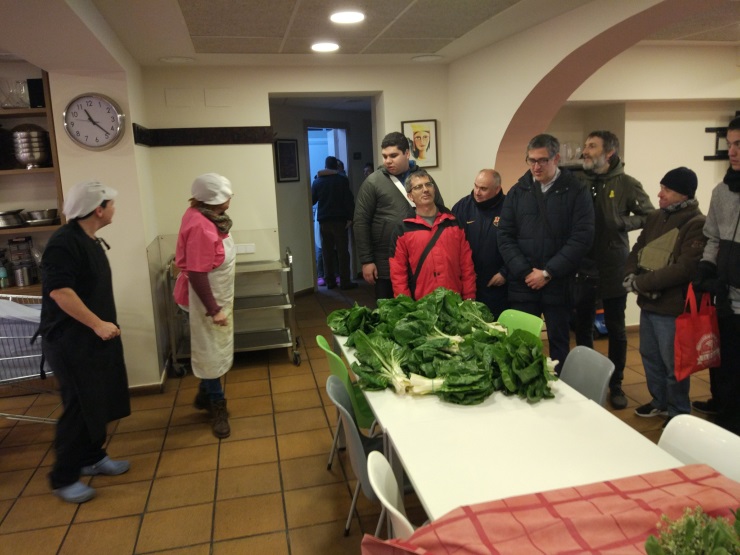 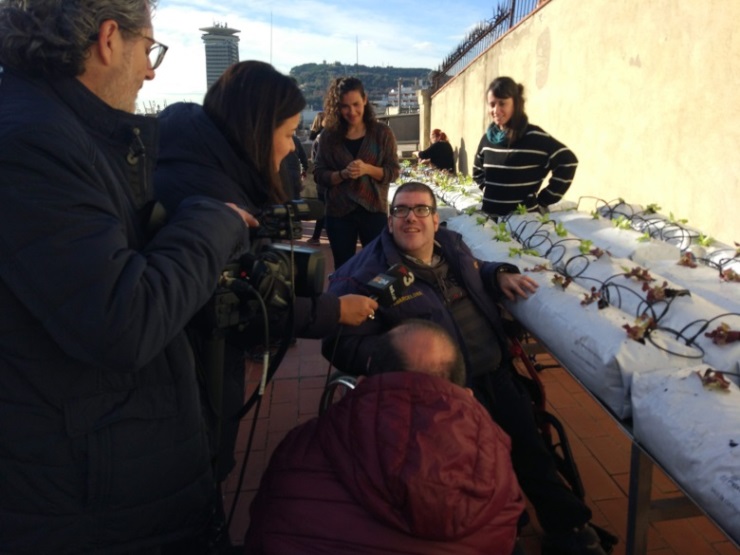 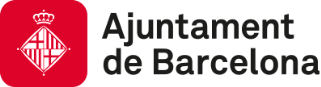 Success criteria
As a social innovation project, the initial objectives were focused on:

Improvement in the quality of life of the participants
Innovation in the use of hydroponics and testing the food quality of agronomic production in the city.
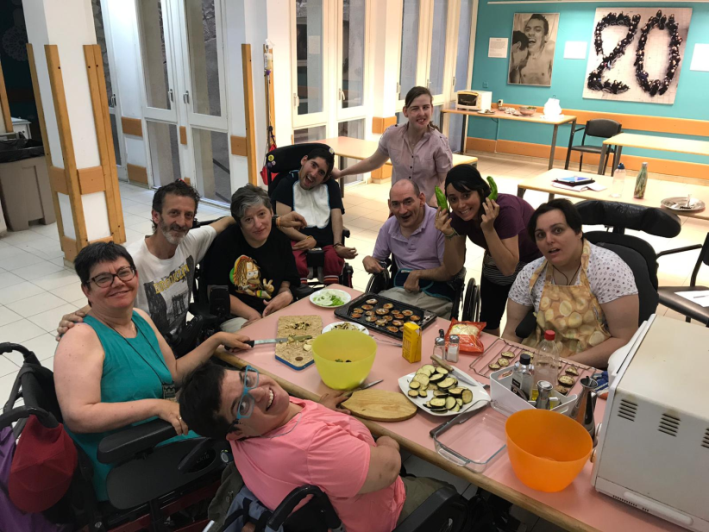 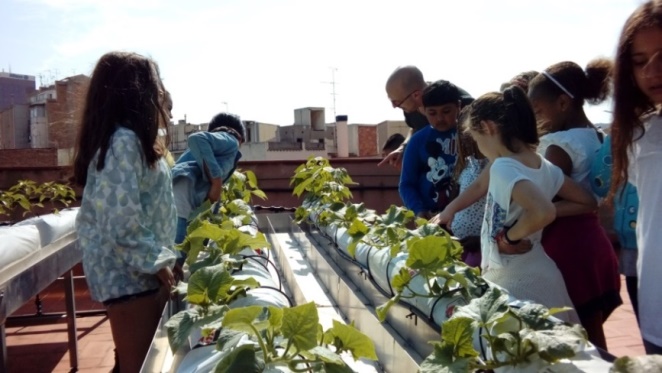 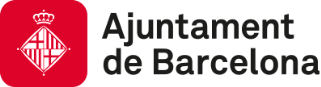 Results compared to success criteria
1.- Sociological study (2020). 
Main results: Improves quality of life index (5 points increase).
Verification of the role change of the participating users
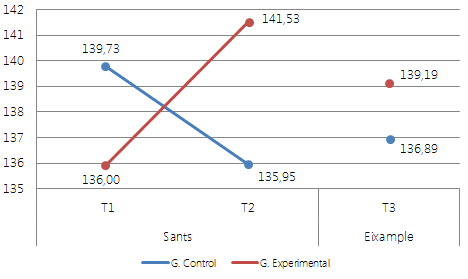 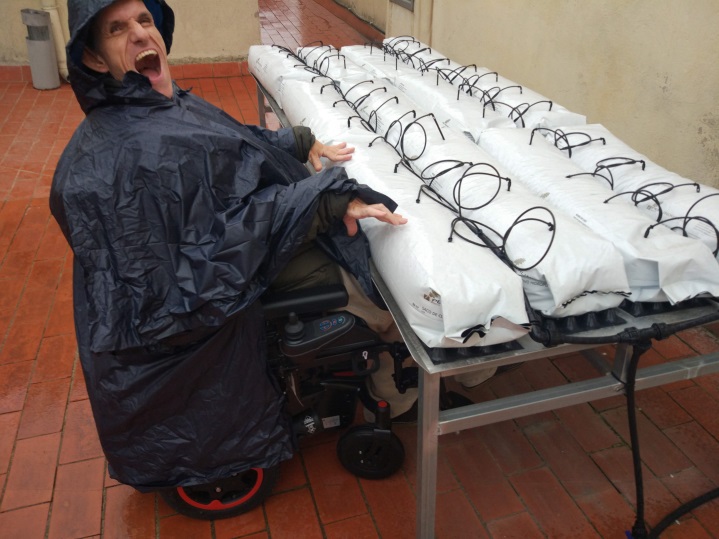 [Speaker Notes: (BM), benestar físic (BF), benestar emocional (BE), Autodeterminació (AD), desenvolupament personal (DP), relacions interpersonals (RI), inclusió social (IS) i drets (DR). A partir de totes elles s’obté un nivell general de qualitat de vida (QV). relacionalformativaemocional]
Results compared to success criteria
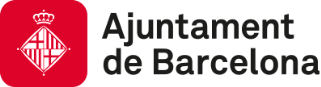 2.- Agronomic study (2020) 
Main results:
Healthy foods promptly treated with phytosanitary products suitable for organic farming
Control of consumption, recirculation of water and reuse of nutrients.
High productivity outcomes.
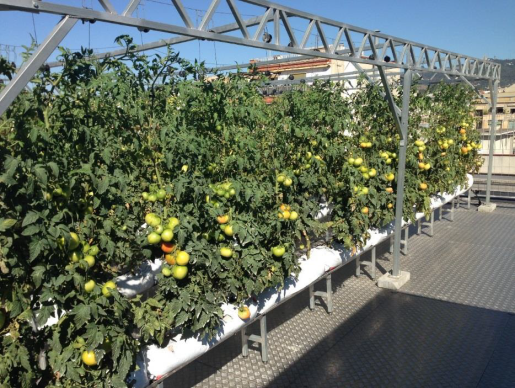 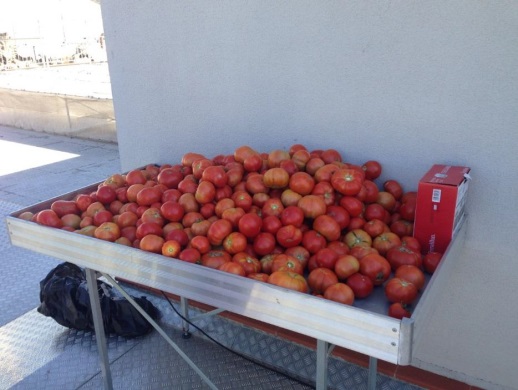 Results compared to success criteria
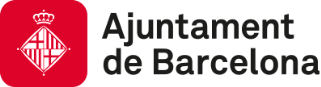 Improvements based on the evolution of the project

Giving production surplus to vulnerable groups, thereby improving the quality of their food.
Improvement in accessibility of municipal roofs and infrastructure. 
Greater variety of cultivation (cucumber, pepper, beans, courgettes ..)
Increase in the tasks of the participants
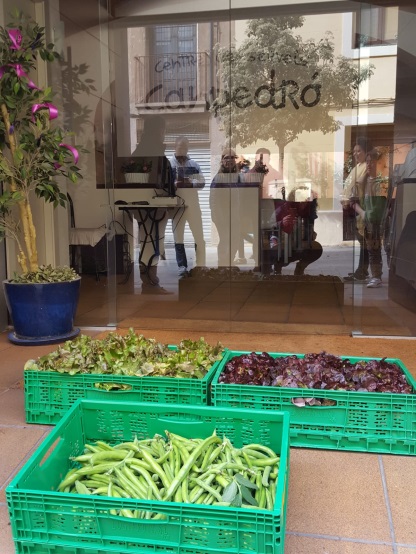 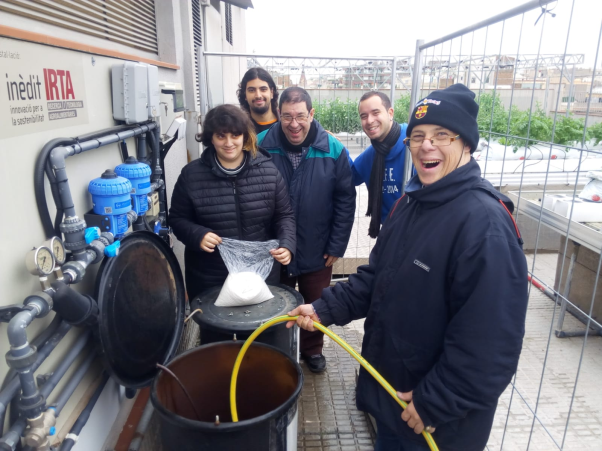 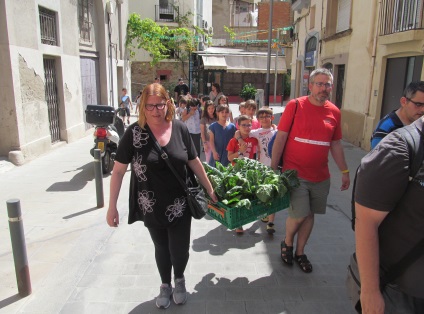 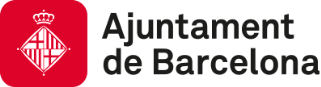 Adaptability
Development of  a work methodology successfully replicated in each rooftop  garden. 

Adaptation during  the pandemia COVID – 19.
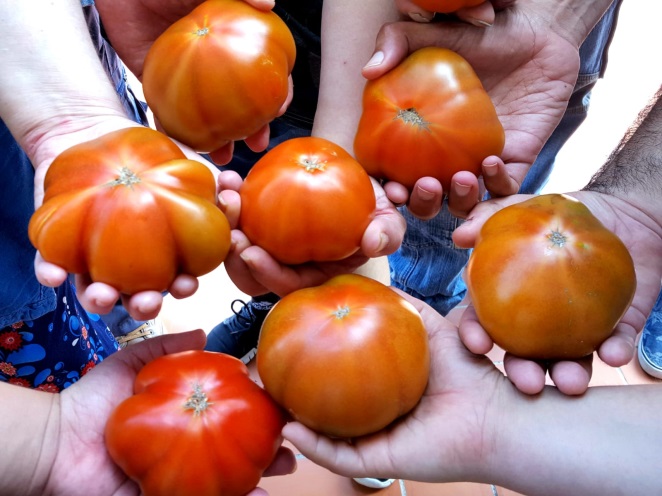 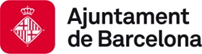 Thank you for your attention!


Municipal Institute for People with Disabilities